ỦY BAN NHÂN DÂN HUYỆN ĐẠI LỘC
TRƯỜNG TIỂU HỌC HỨA TẠO
Chào mừng quý thầy cô về dự giờ lớp 4A
TOÁN - LỚP 4
Bài 34 : Ôn tập phép cộng, phép trừ ( Tiết 2)
Giáo viên: Nguyễn Thị Thu Thảo
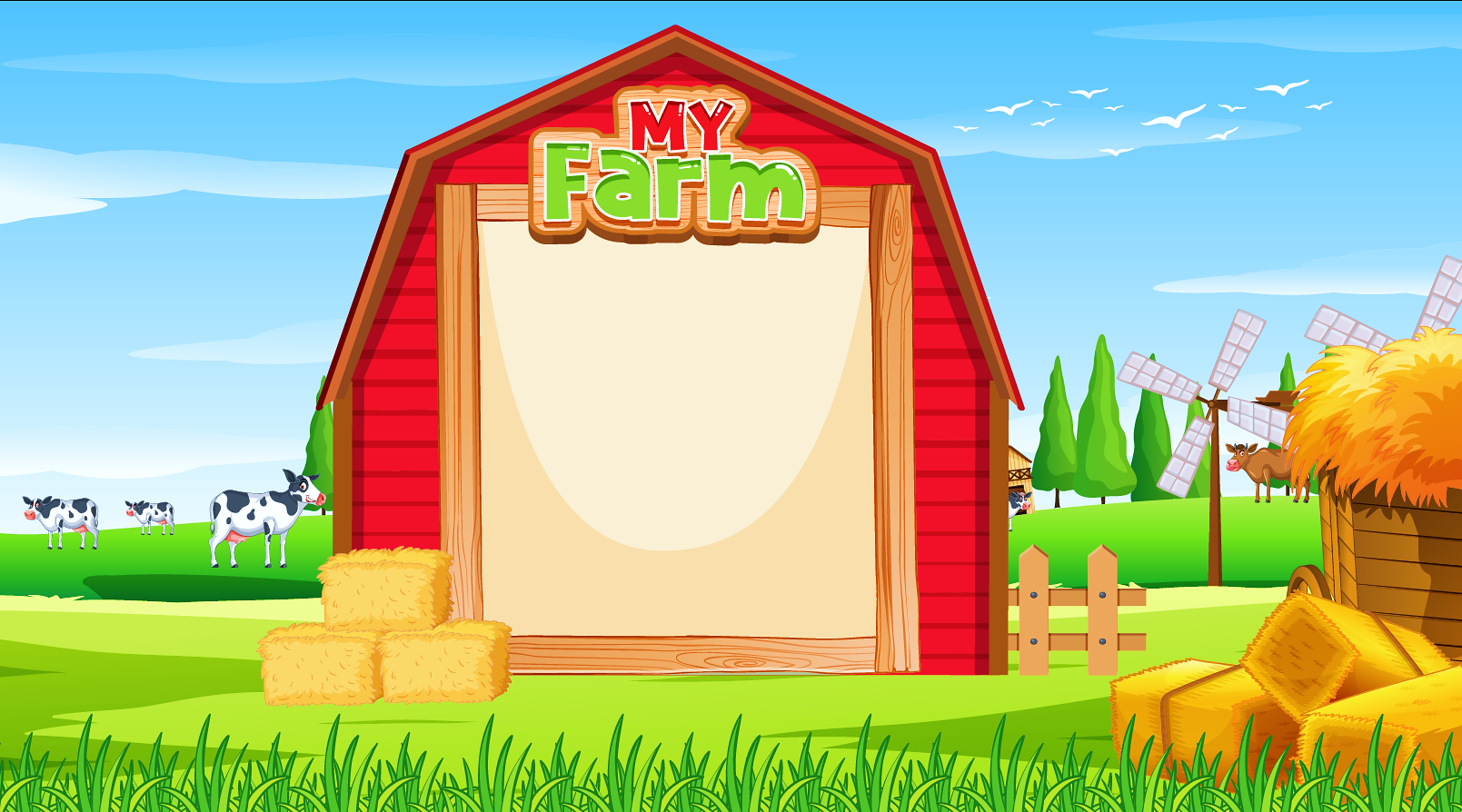 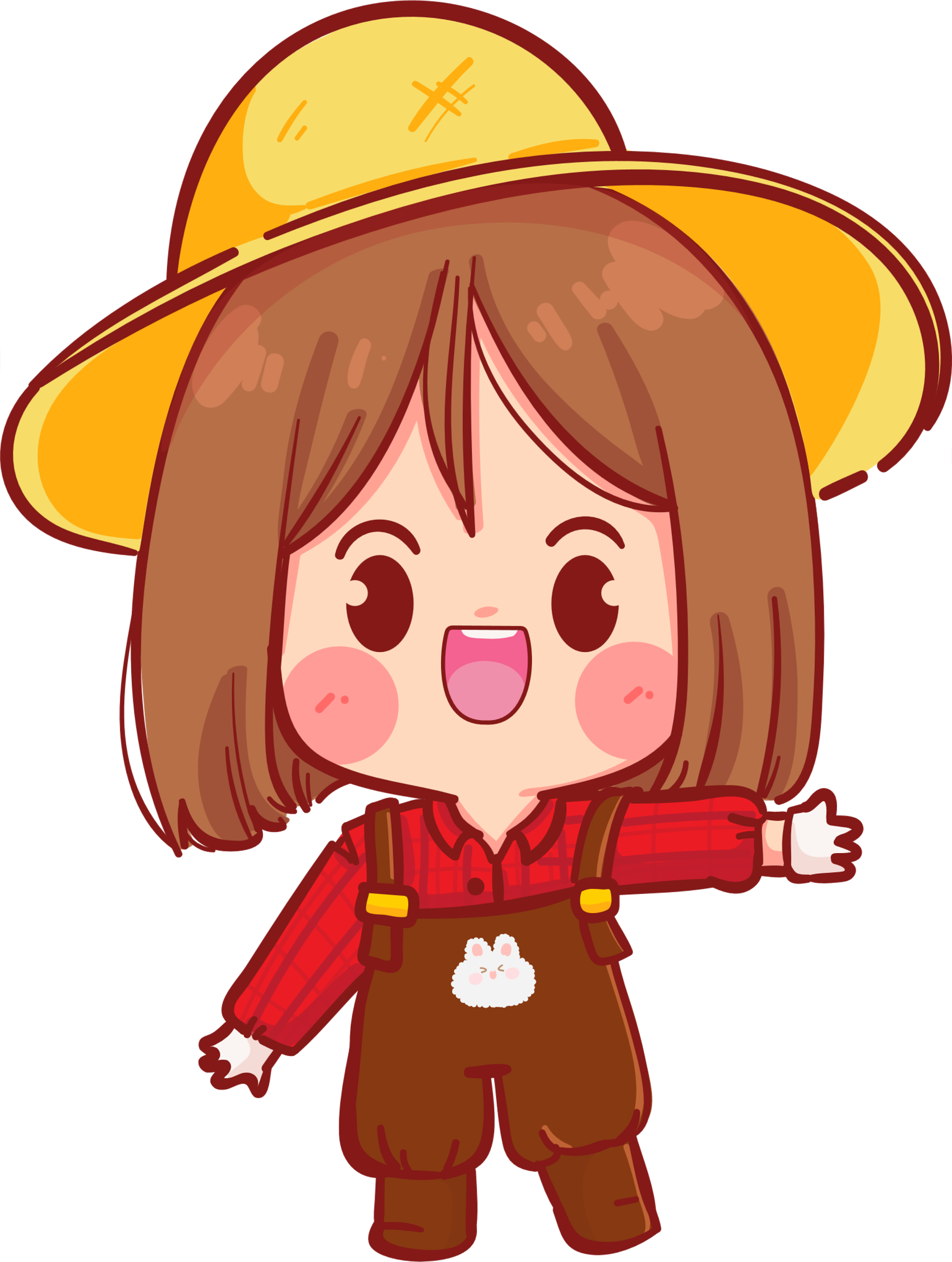 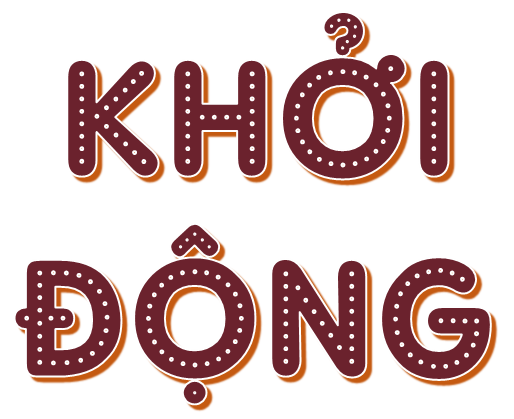 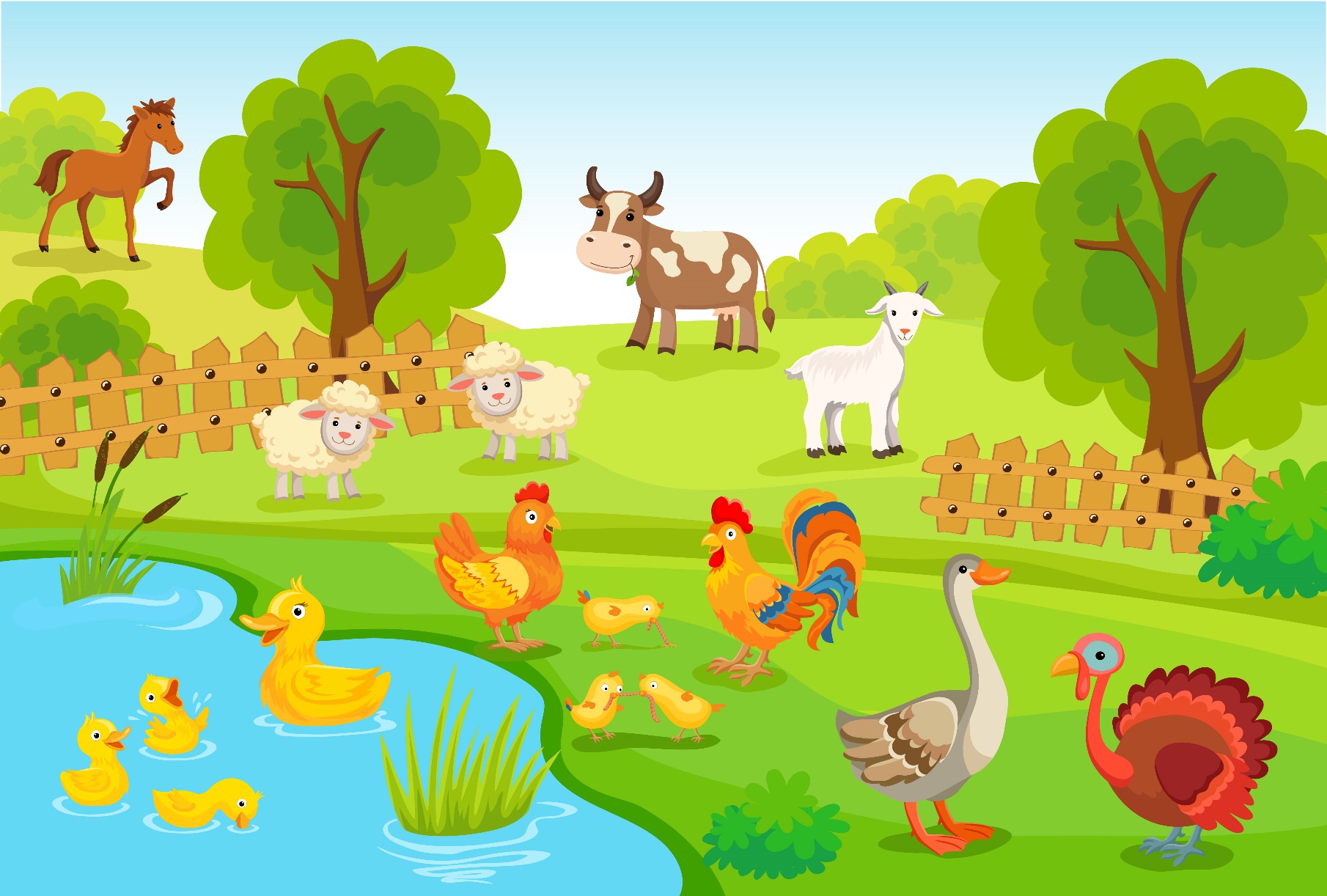 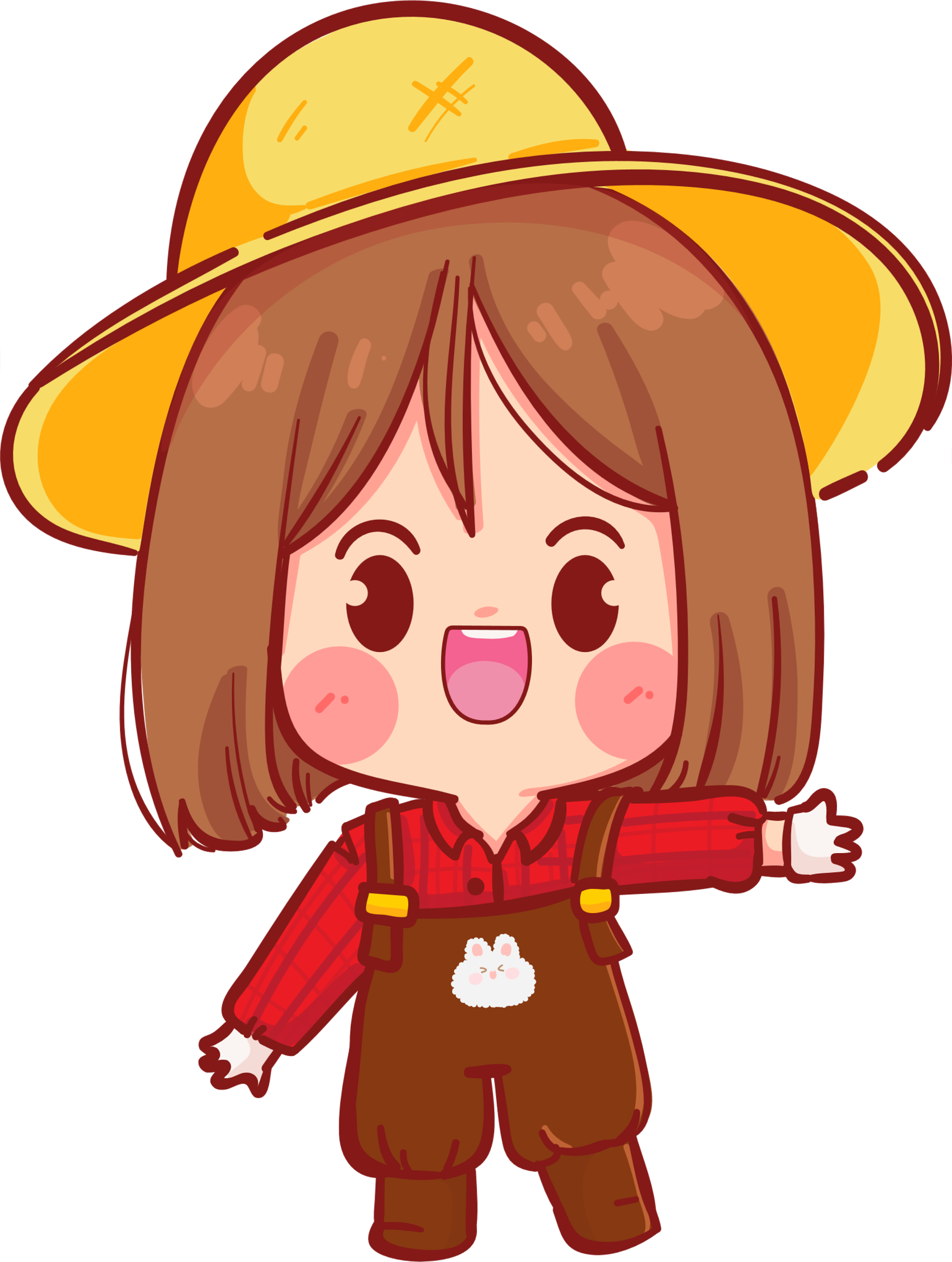 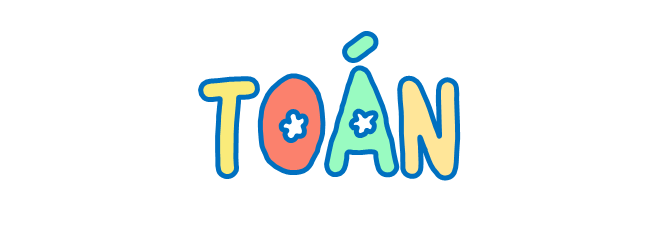 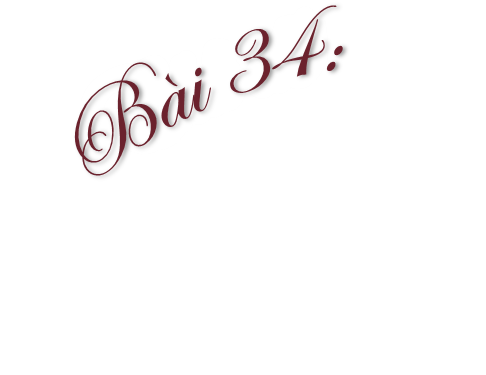 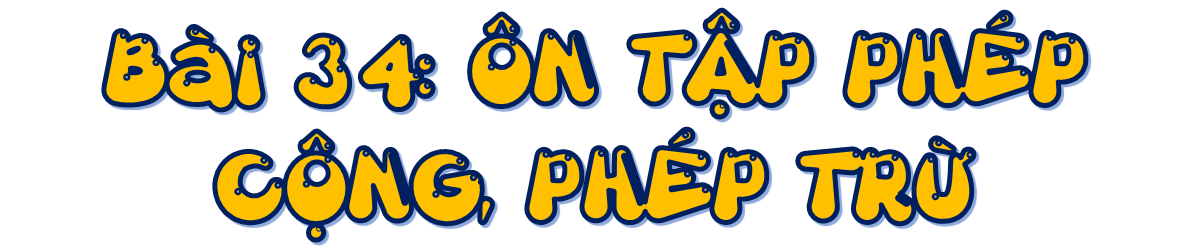 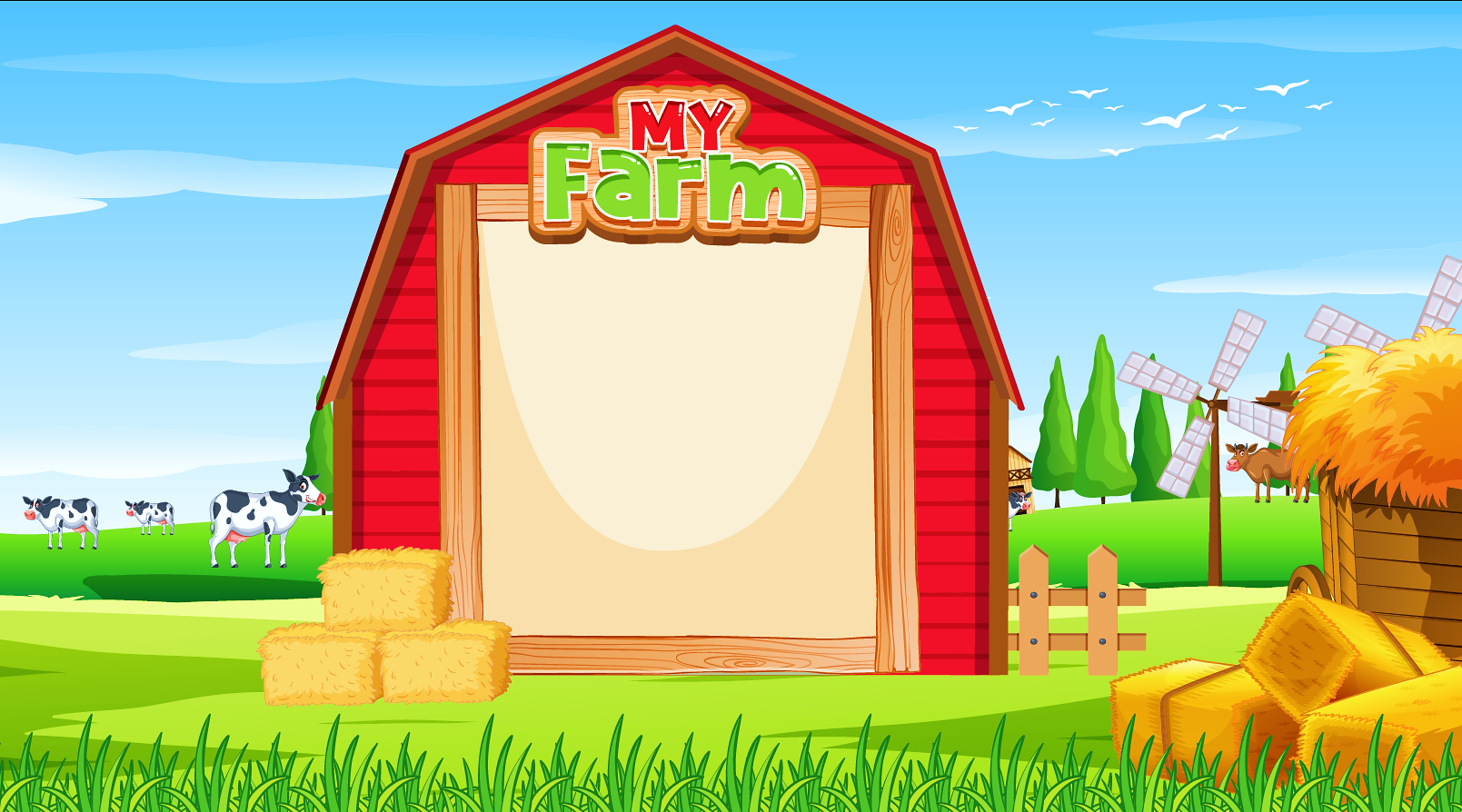 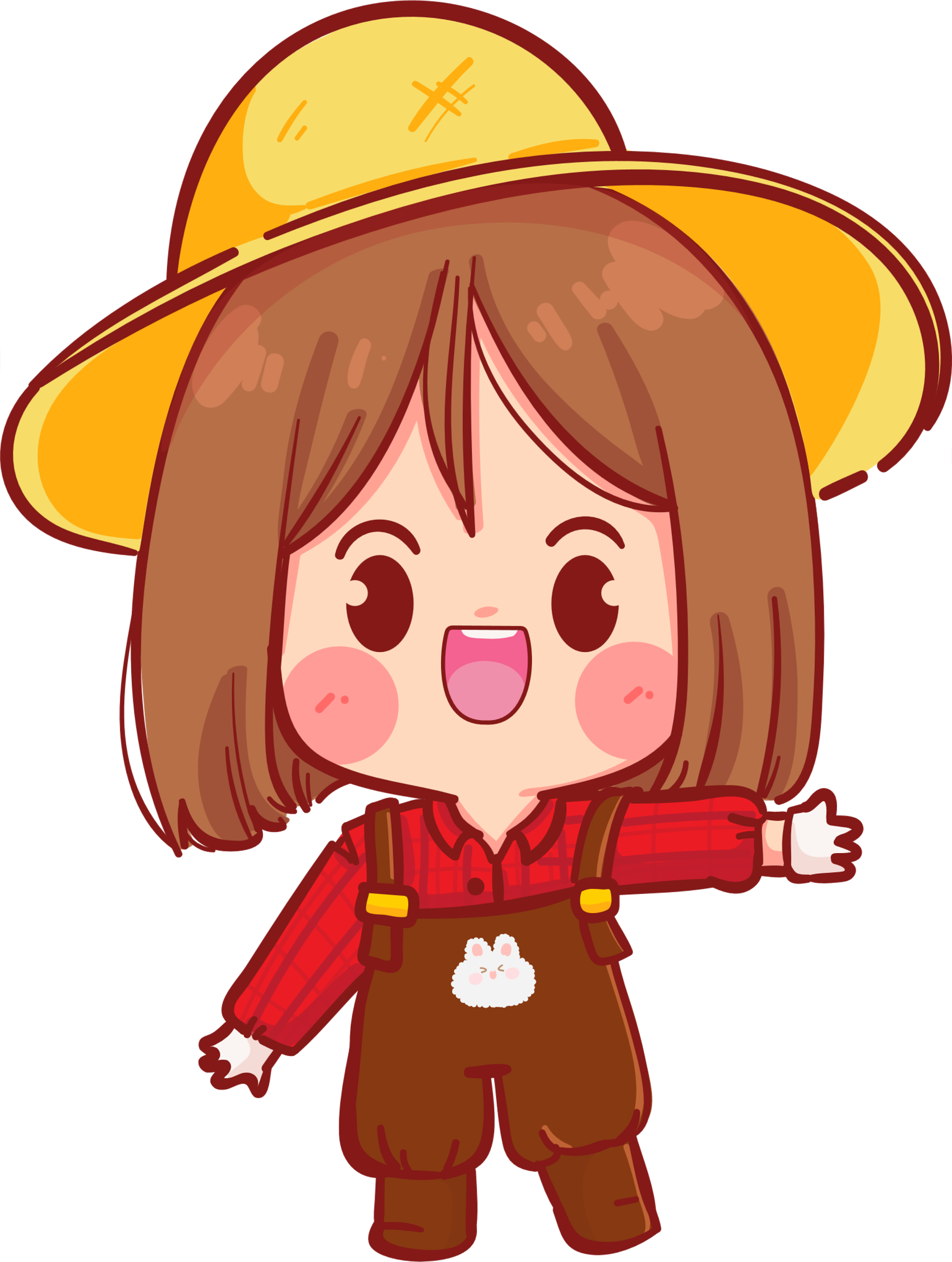 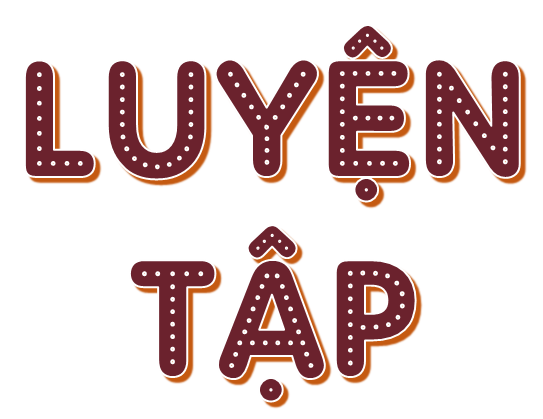 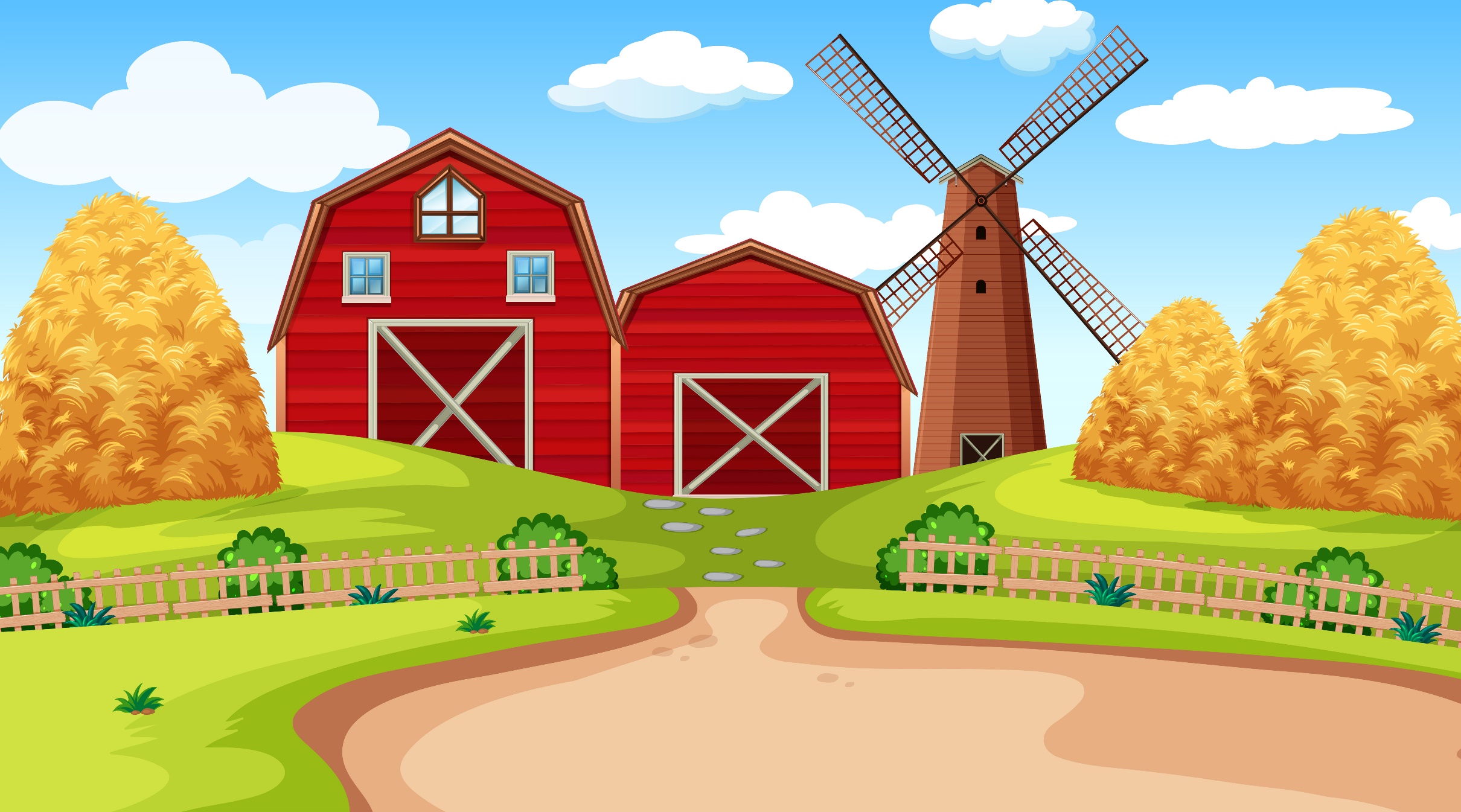 Tính nhẩm
1
= 130 000
a) 70 000 + 60 000
    160 000 – 90 000
    500 000 + 700 000
= 70 000
= 1 200 000
= 60 000
b) 90 000 + 50 000 – 80 000
    150 000 – 70 000 + 40 000
    800 000 + 700 000 – 900 000
= 120 000
= 600 000
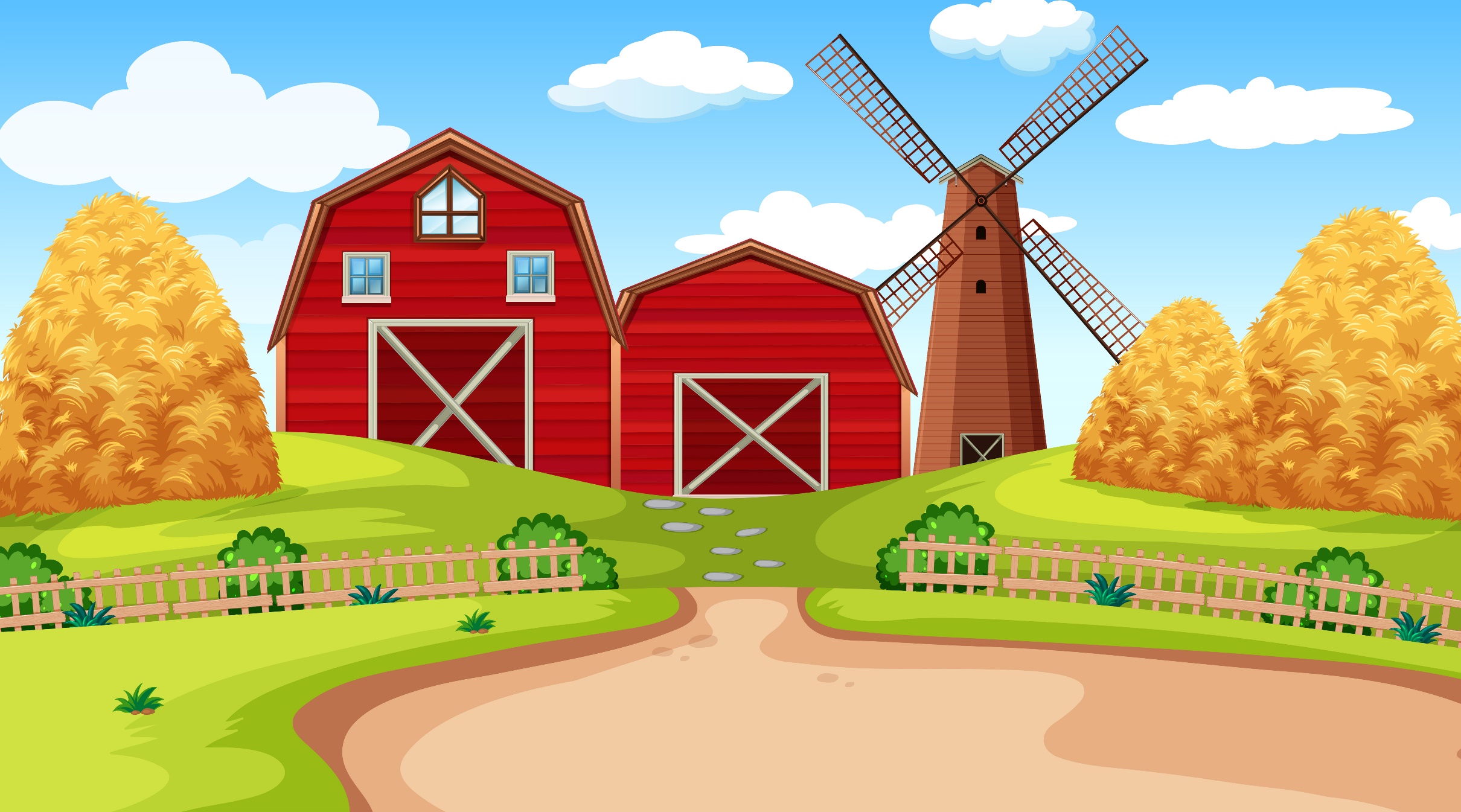 Đặt tính rồi tính.
2
56 204 + 74 539
9 658 + 6 290
159 570 – 81 625
14 709 – 5 234
9 658 + 6 290
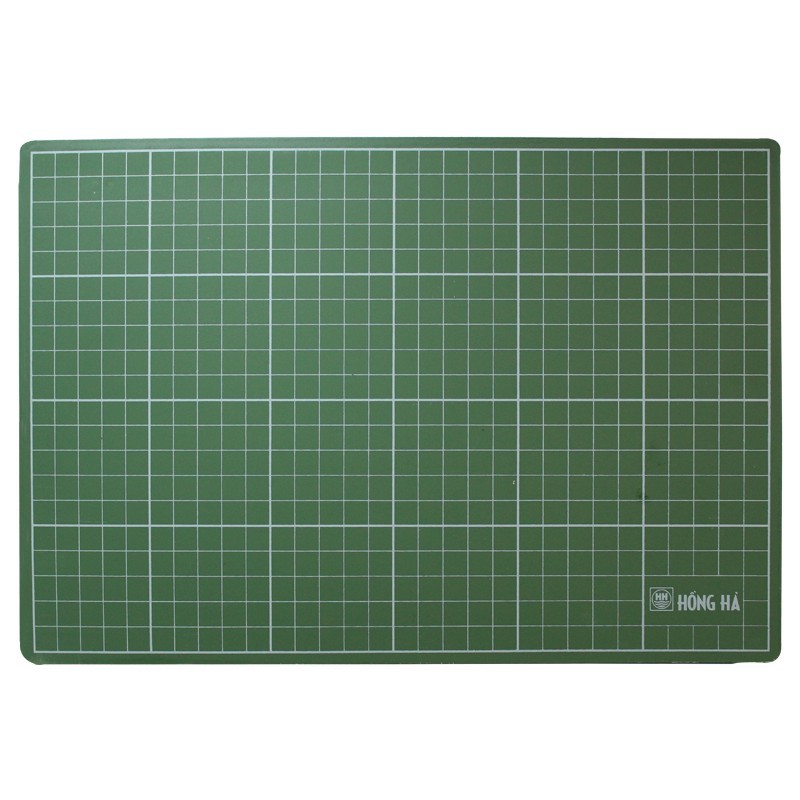 9 658
6 290
4
8
9
15
14 709 – 5 234
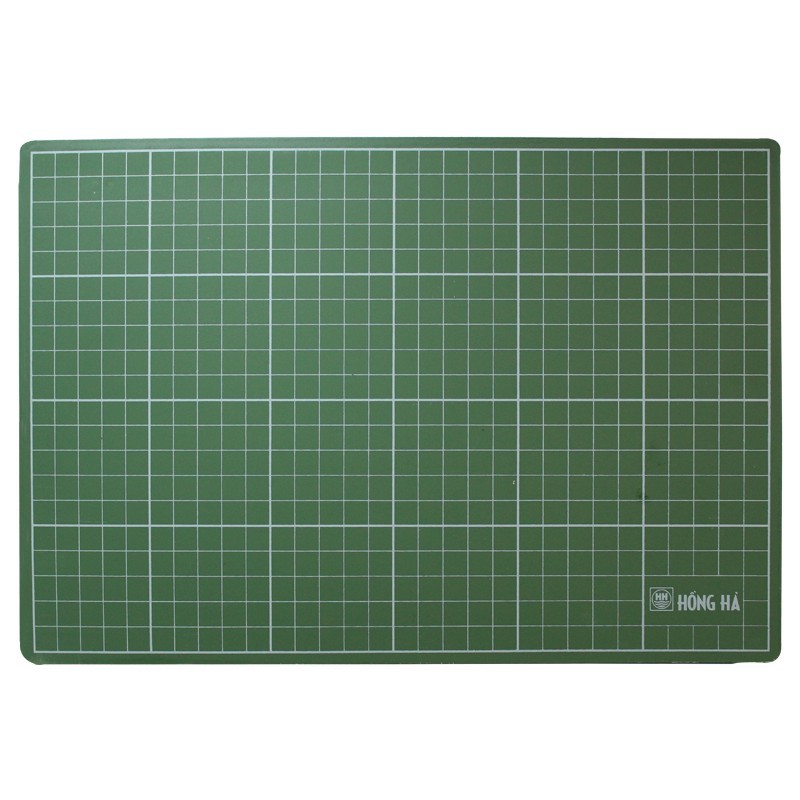 14 709
5 234
7
5
4
9
56 204 + 74 539
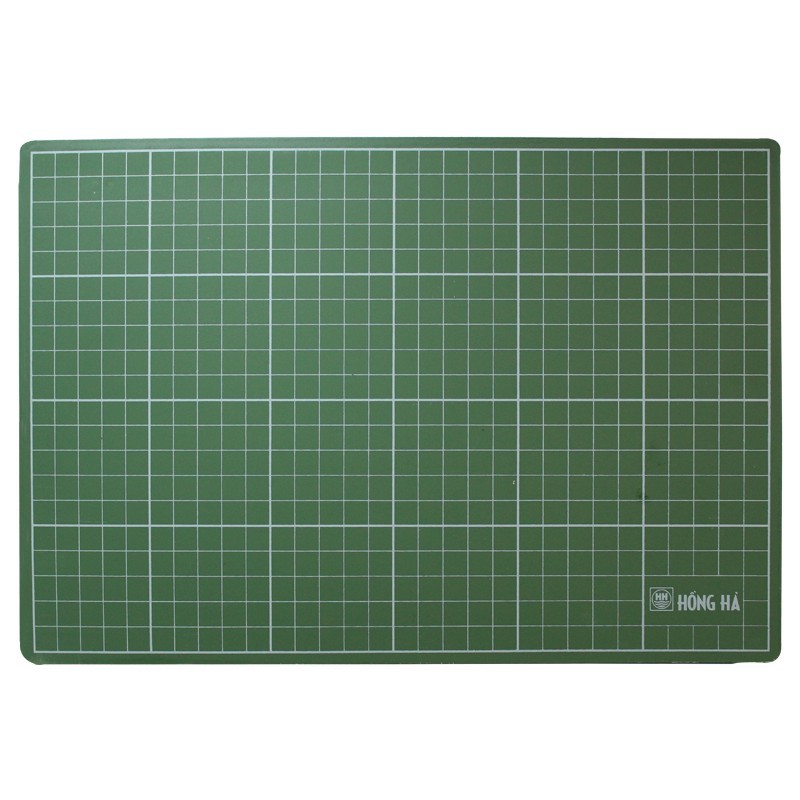 56 204
74 539
4
3
7
0
13
159 570 – 81 625
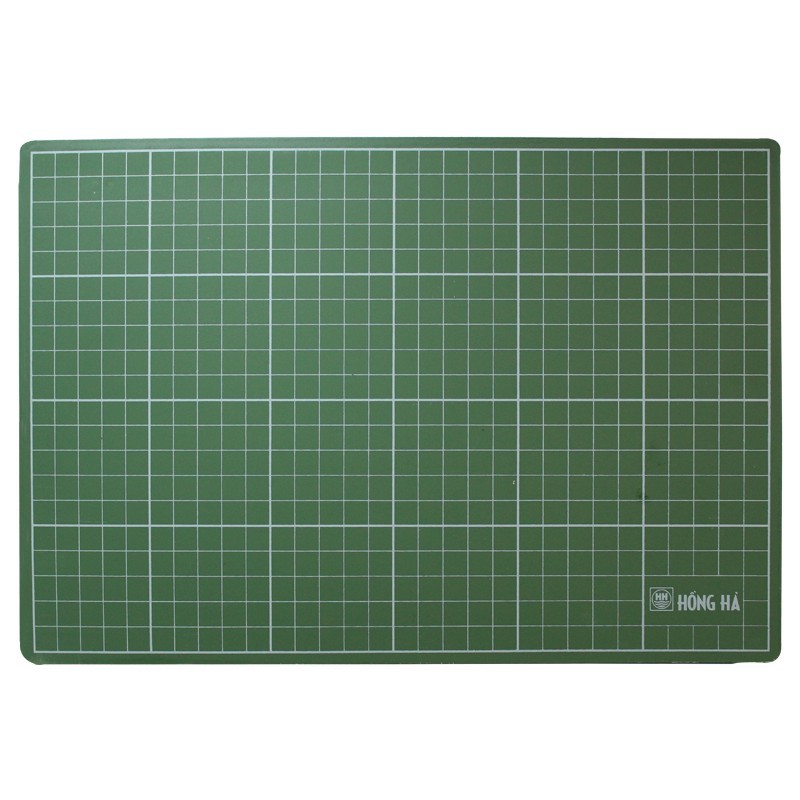 159 570
81 625
4
5
9
7
7
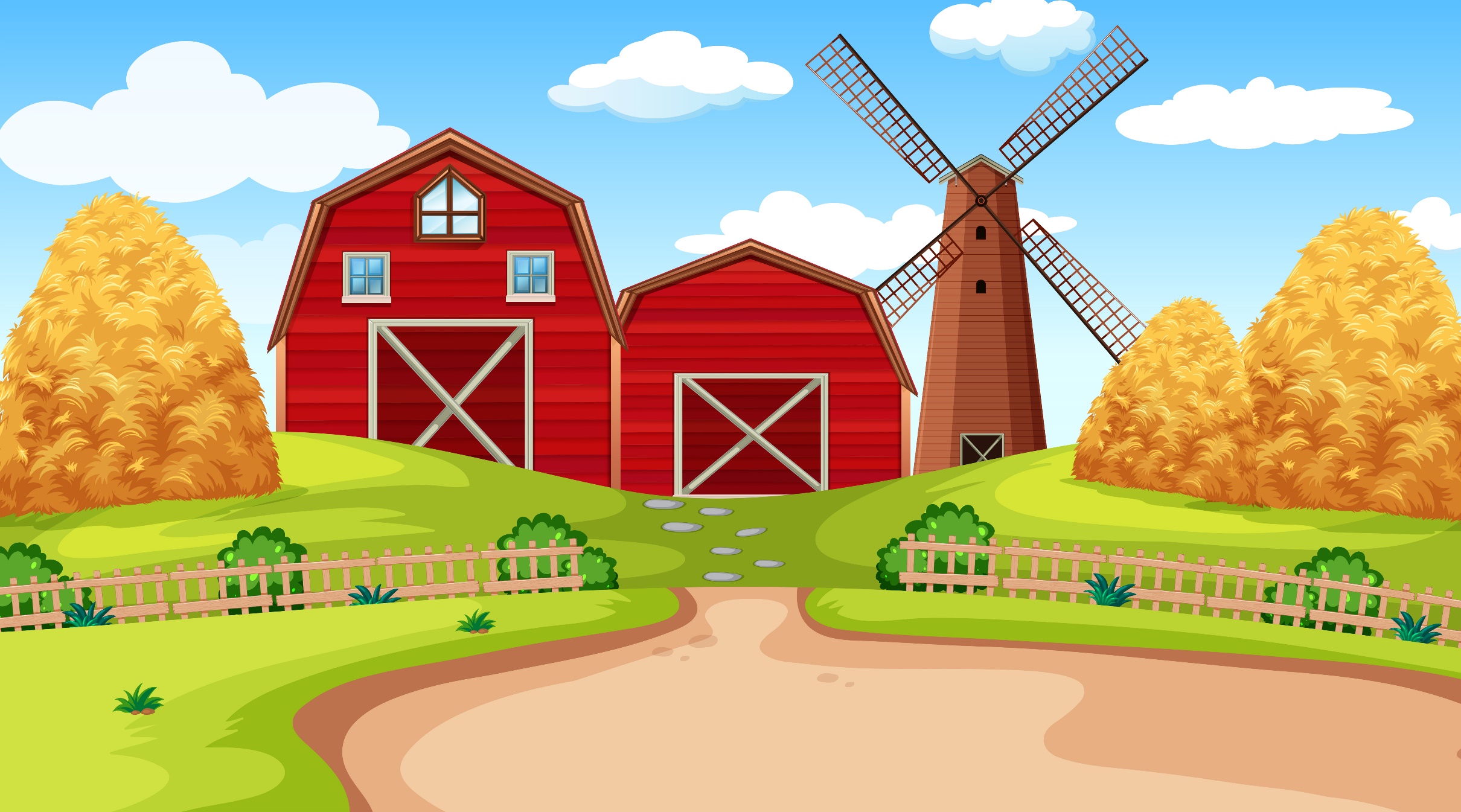 Biểu thức nào dưới đây có giá trị lớn nhất, biểu thức nào dưới đây có giá trị bé nhất?
3
Lớn nhất
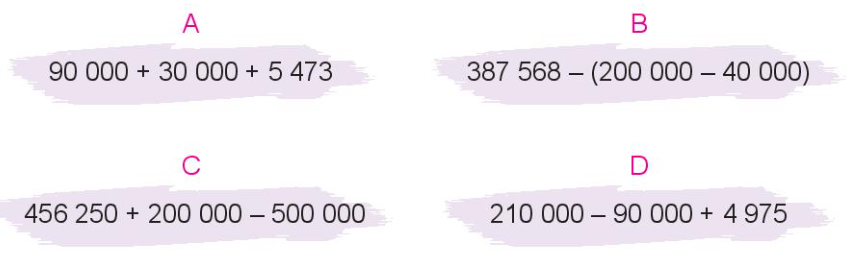 = 387 568 – 160 000 
= 227 568
= 120 000 + 5 473 
= 125 473
= 656 250 - 500 000
= 156 250
= 120 000 + 4 975
= 124 975
Bé nhất
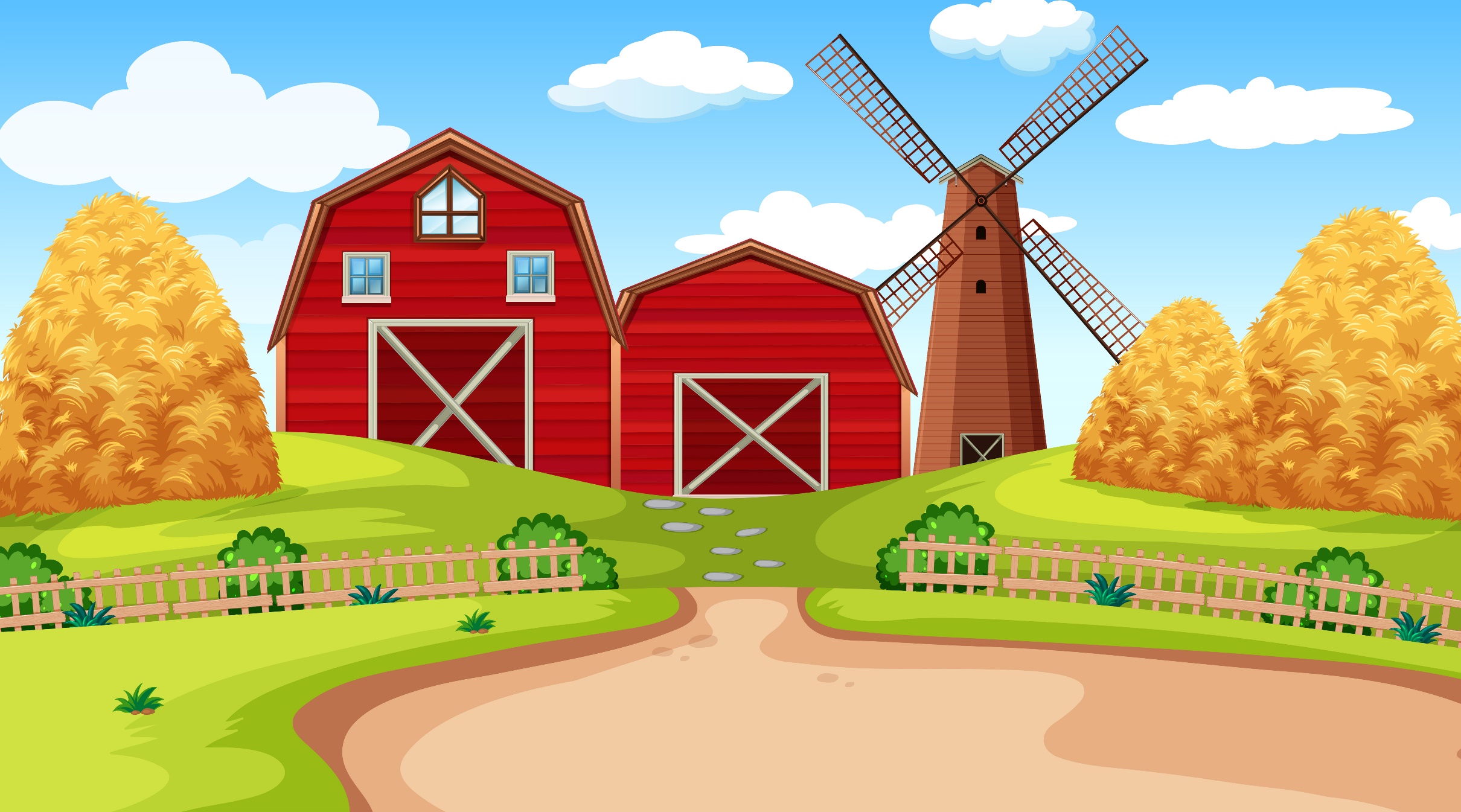 Bố mua cho Nam một bộ quần áo đồng phục, đôi giày và đôi tất hết tất cả 314 000 đồng. Trong đó, tổng số tiền của bộ quần áo đồng phục và đôi giày là 306 000 đồng. Tính giá tiền của mỗi loại, biết rằng giá tiền của đôi giày nhiều hơn giá tiền của đôi tất là 107 000 đồng.
4
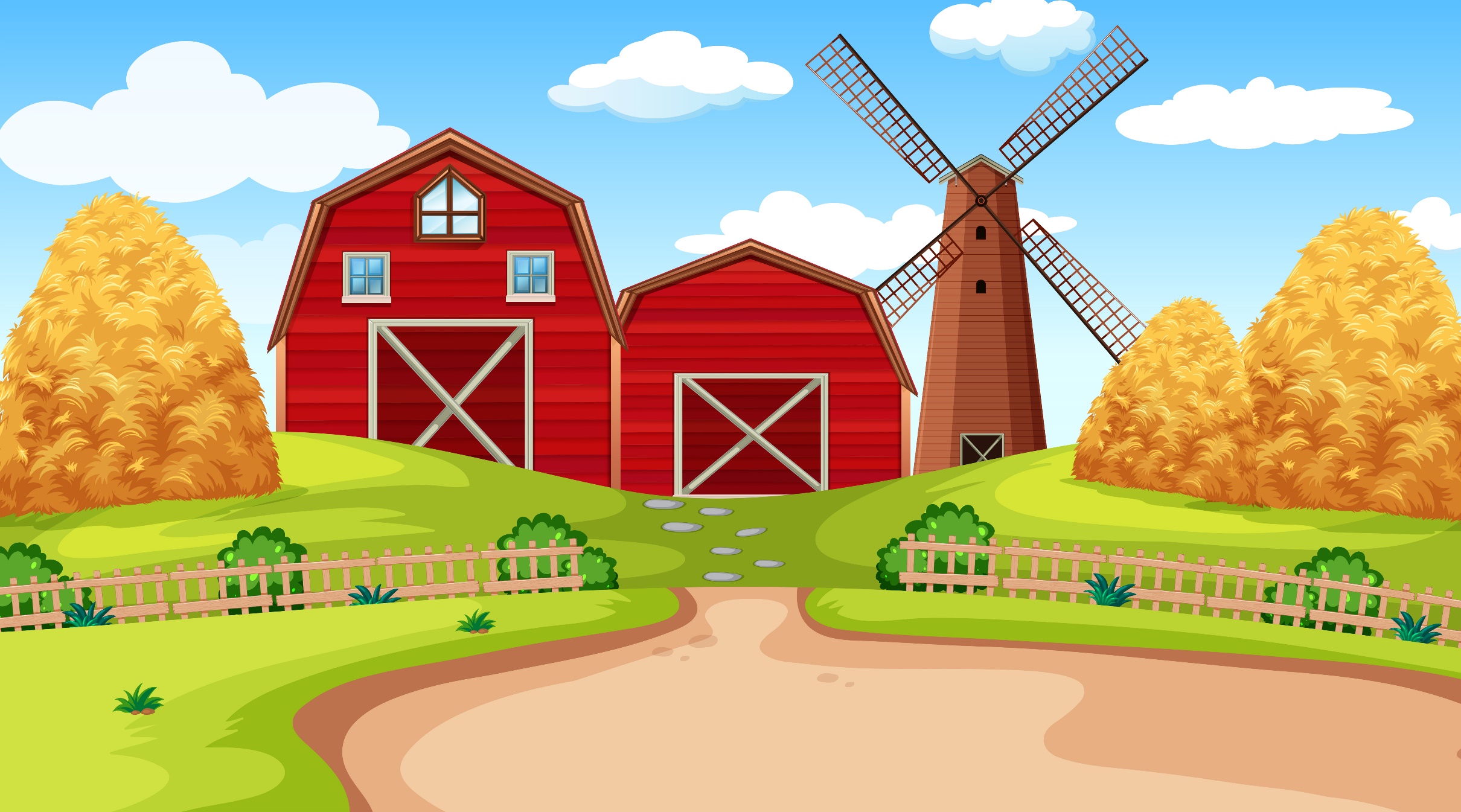 Bài giải:
        Giá tiền một đôi tất là:
314 000 – 306 000 = 8 000 (đồng)
     Giá tiền một đôi giày là:
107 000 + 8 000 = 115 000 (đồng)
   Giá tiền bộ quần áo đồng phục là:
306 000 -115 000 = 191 000 (đồng)
    Đáp số: Bộ quần áo: 191 000 đồng
                 Đôi giày: 115 000 đồng
                 Đôi tất: 8 000 đồng
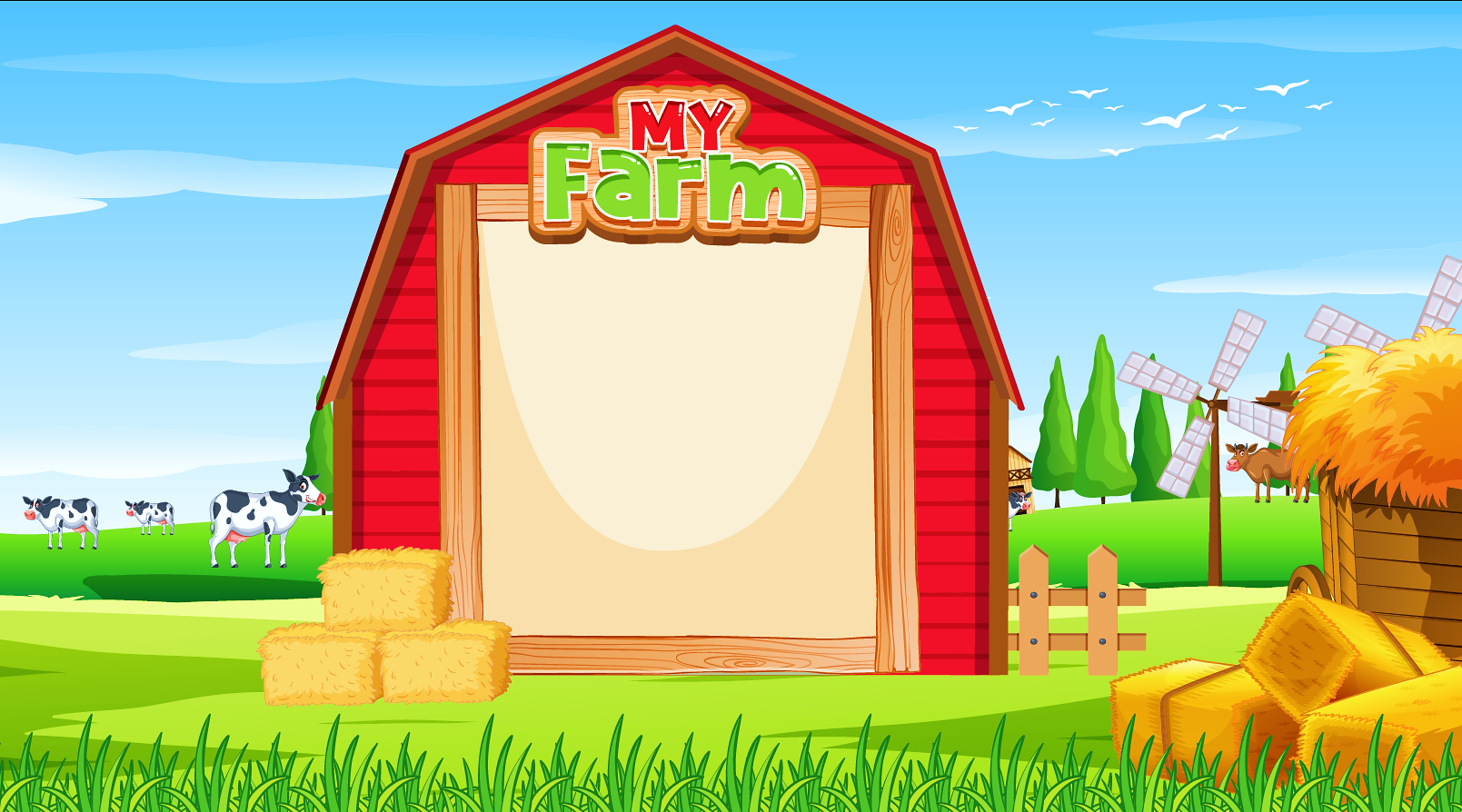 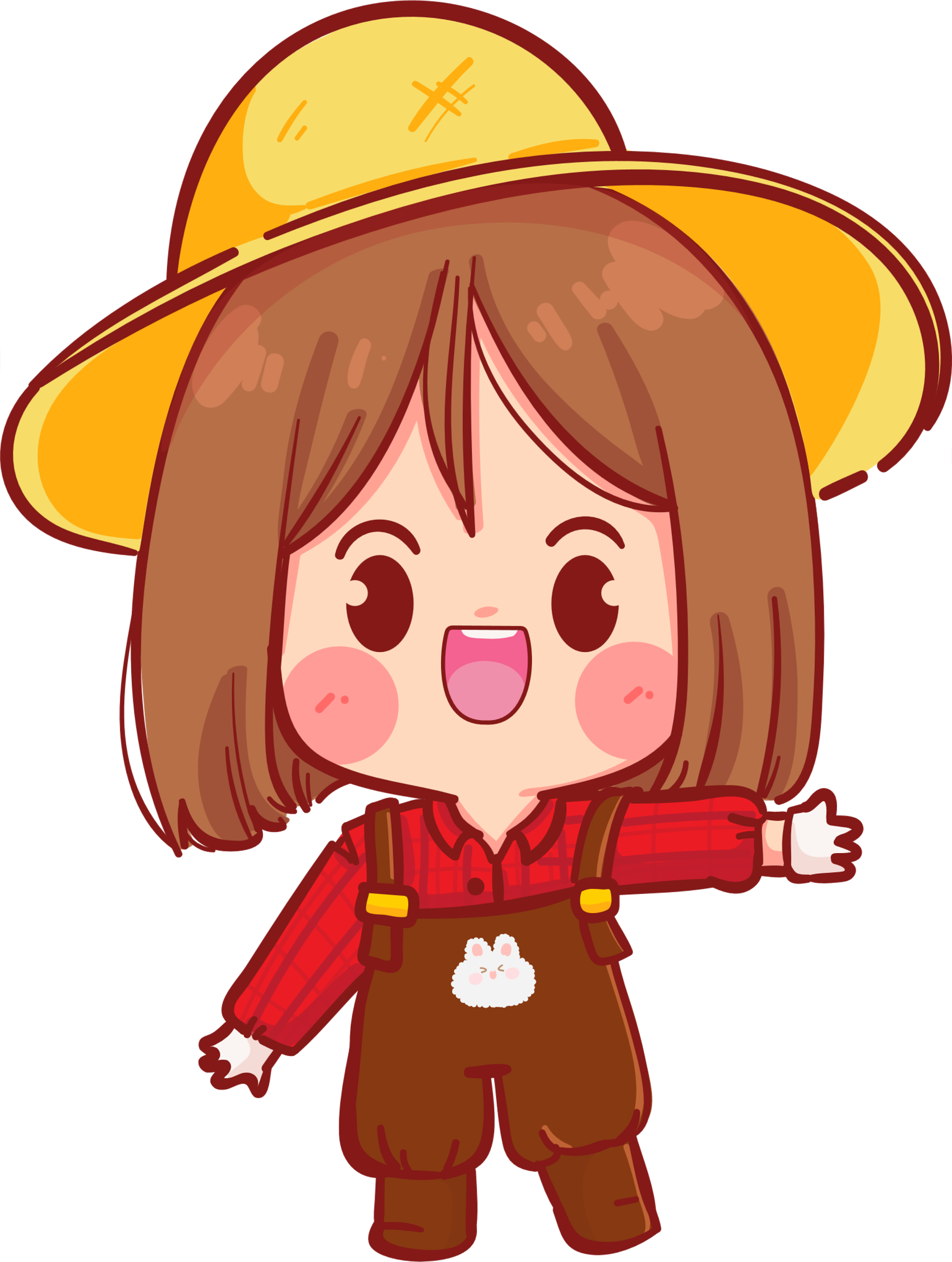 VẬN DỤNG
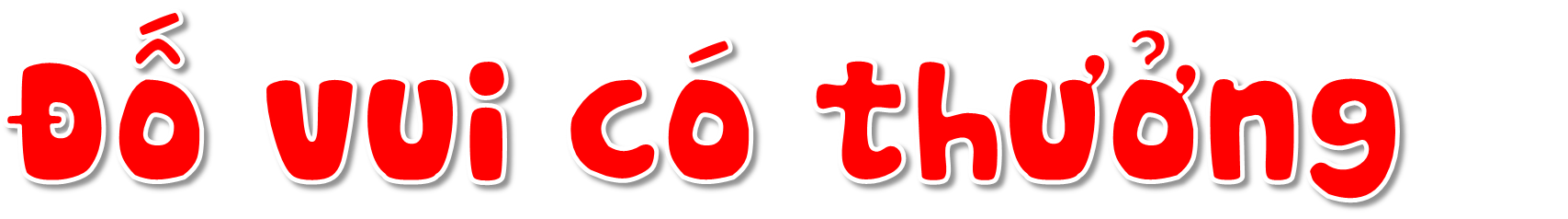 Luật chơi
Quan sát câu hỏi và suy nghĩ đáp án.
Trả lời đúng được 1 phần quà bí mật.
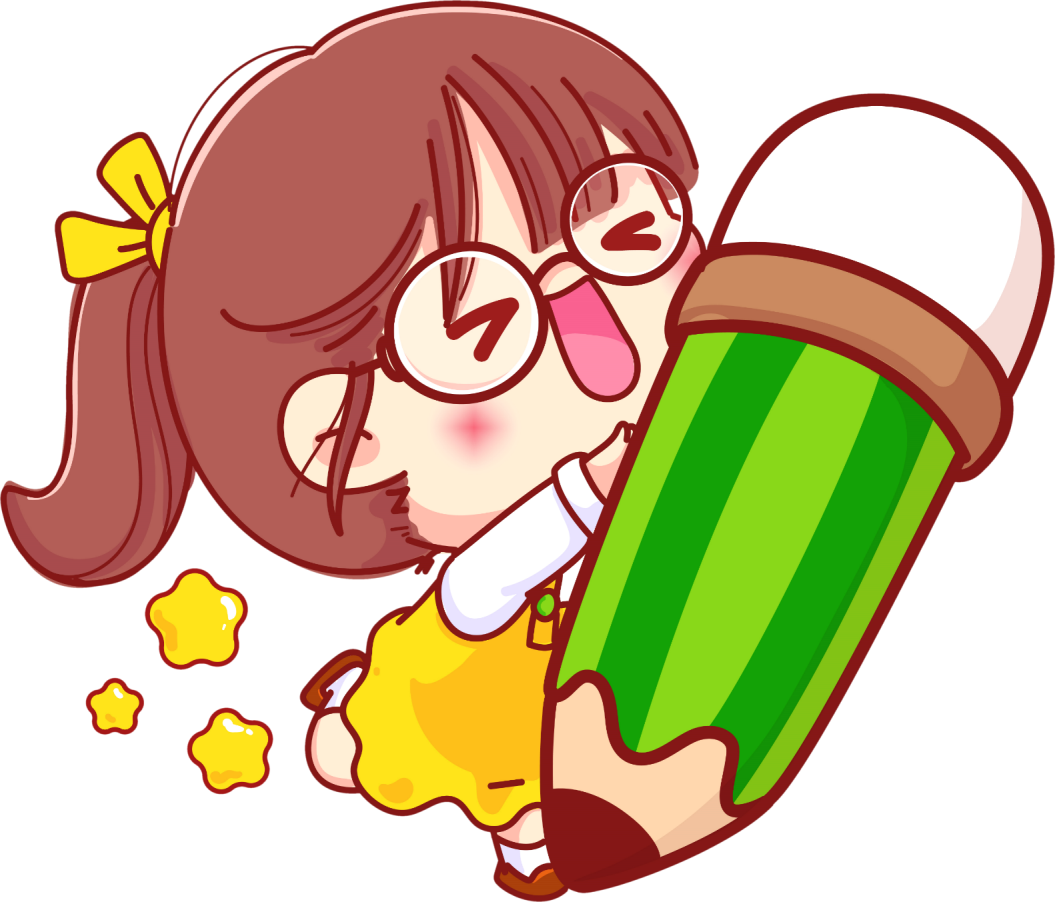 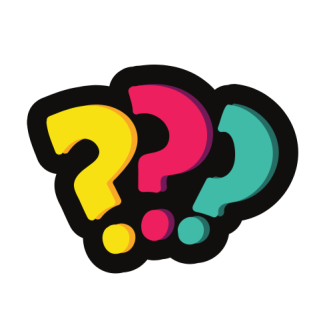 Tính nhẩm:
48 600 + 125 400 – 74 000
100 000
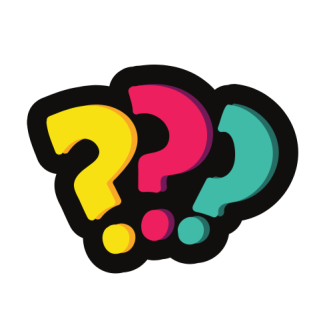 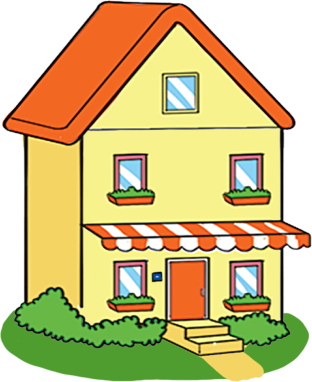 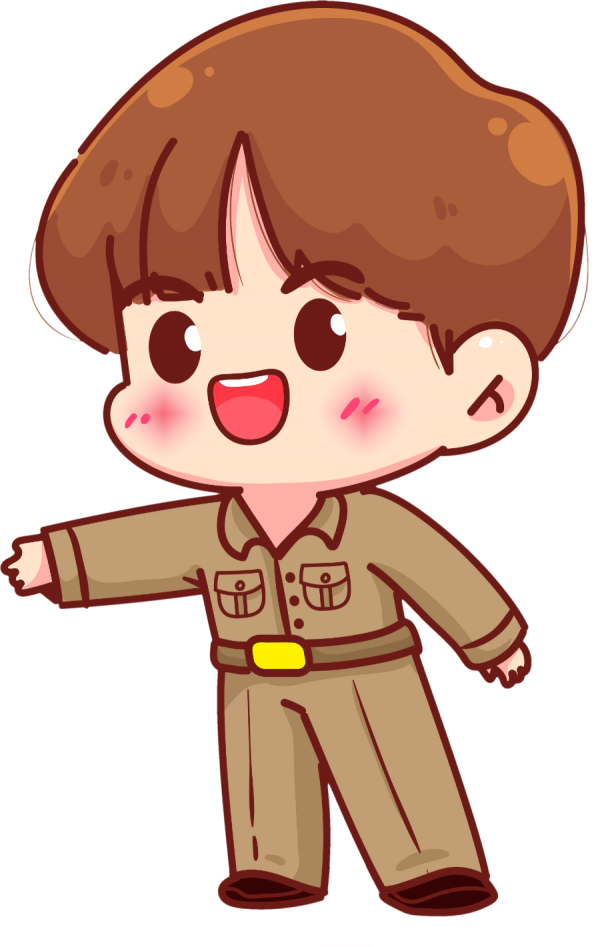 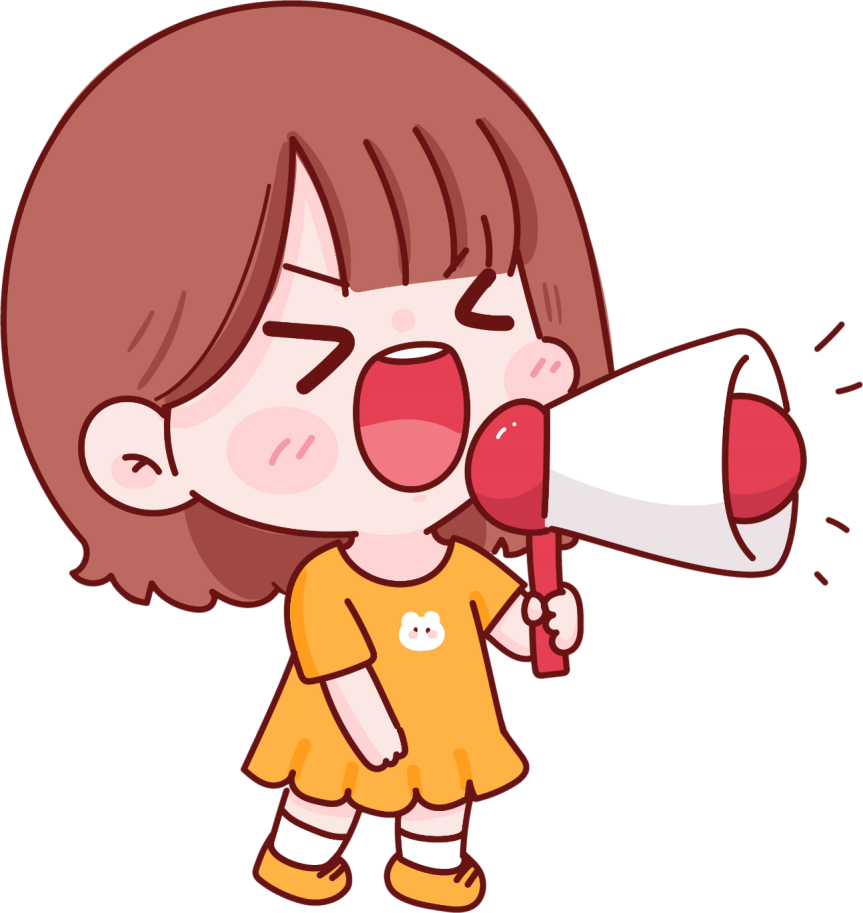 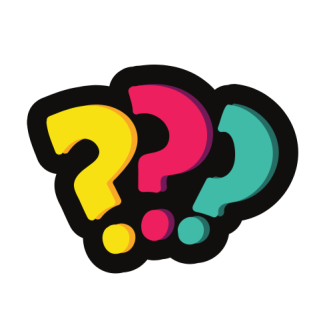 Tính nhẩm:
80 000 + (120 000 – 70 000)
130 000
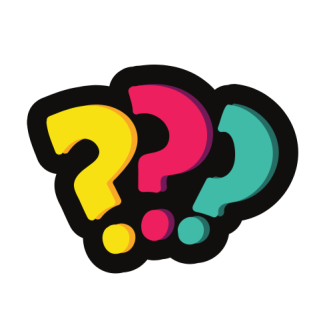 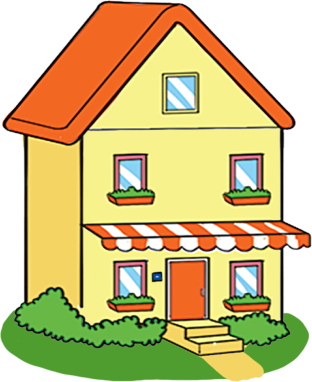 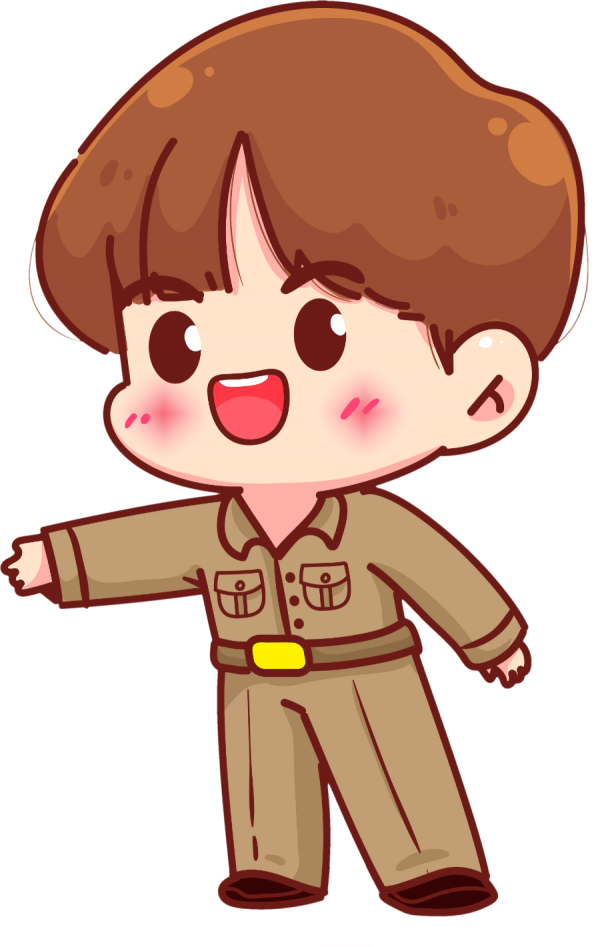 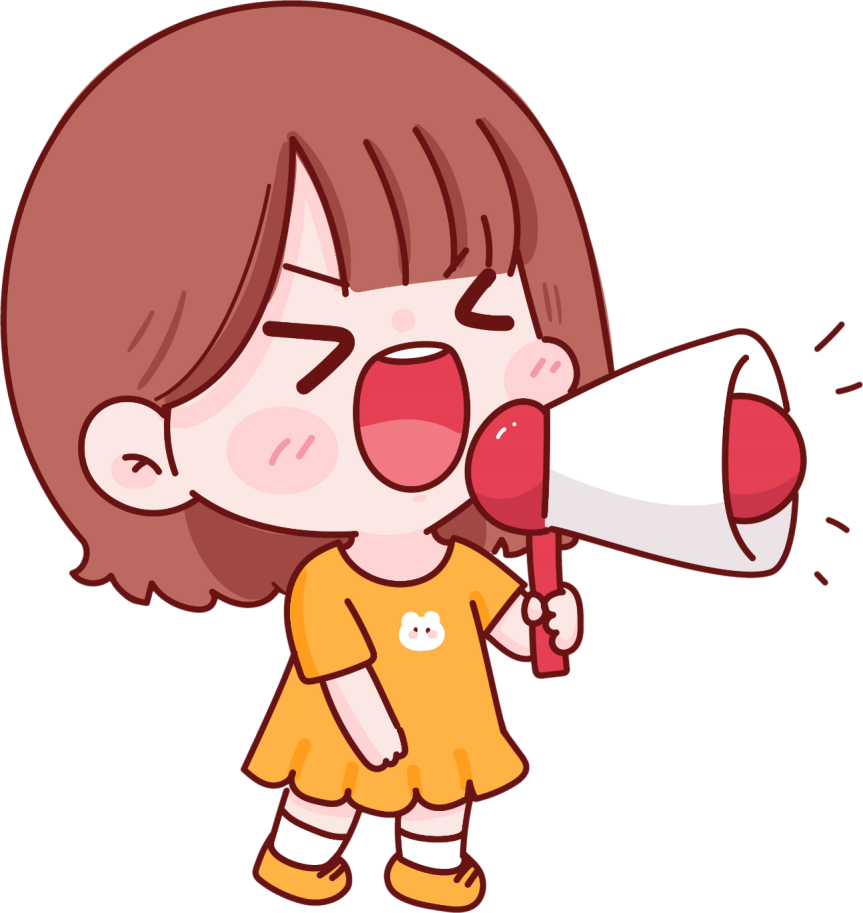 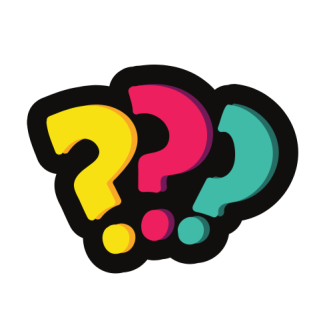 Tính nhẩm:
170 000 – 80 000
90 000
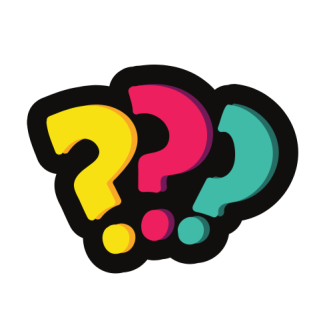 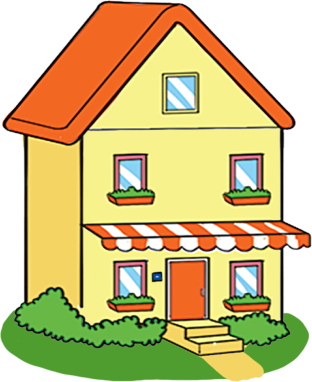 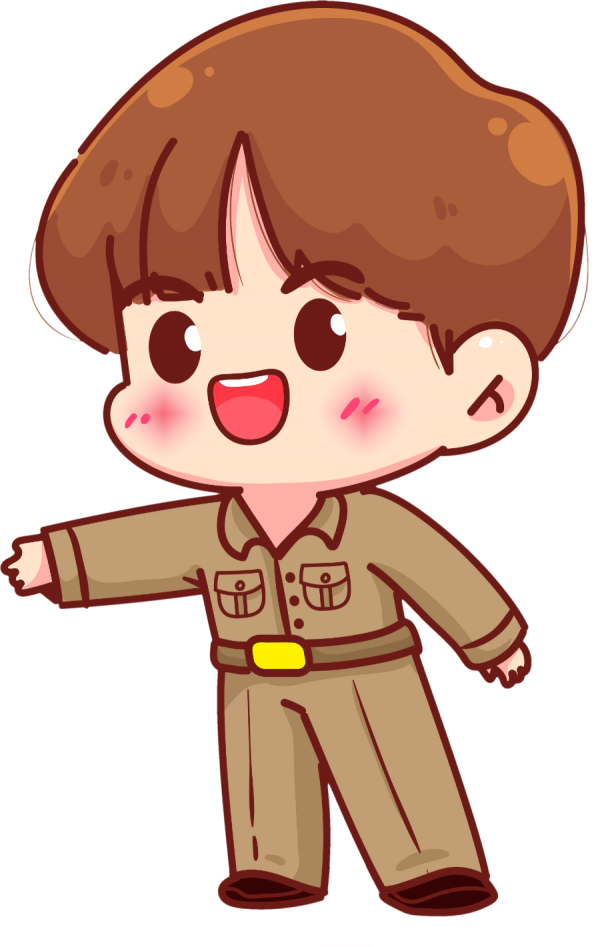 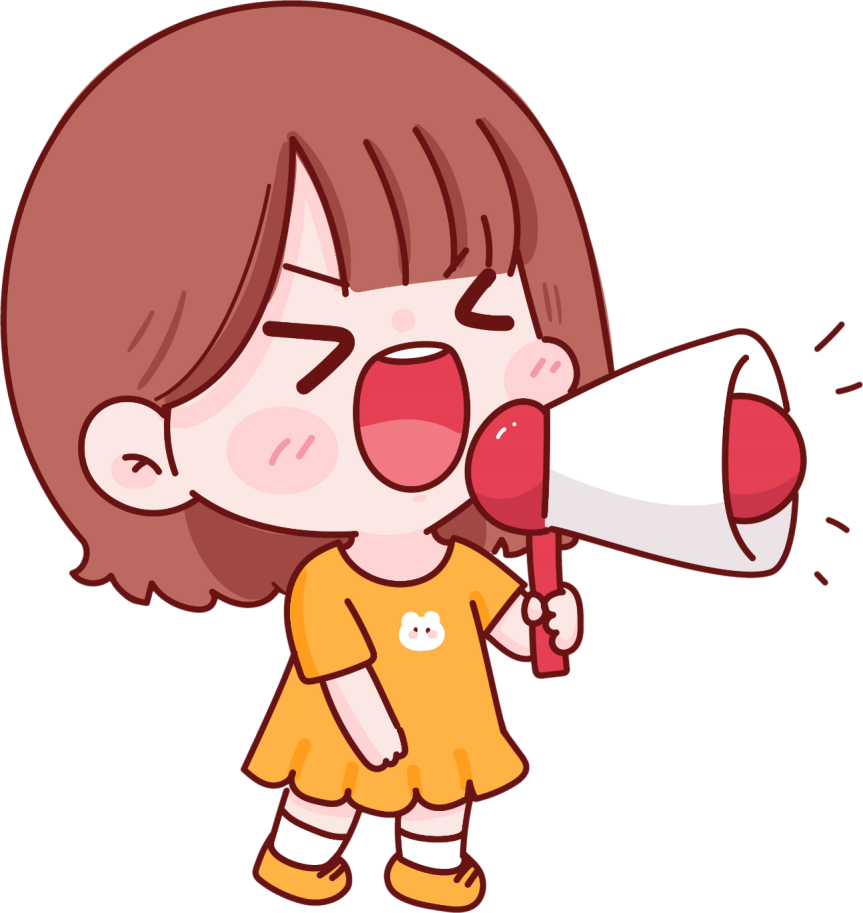 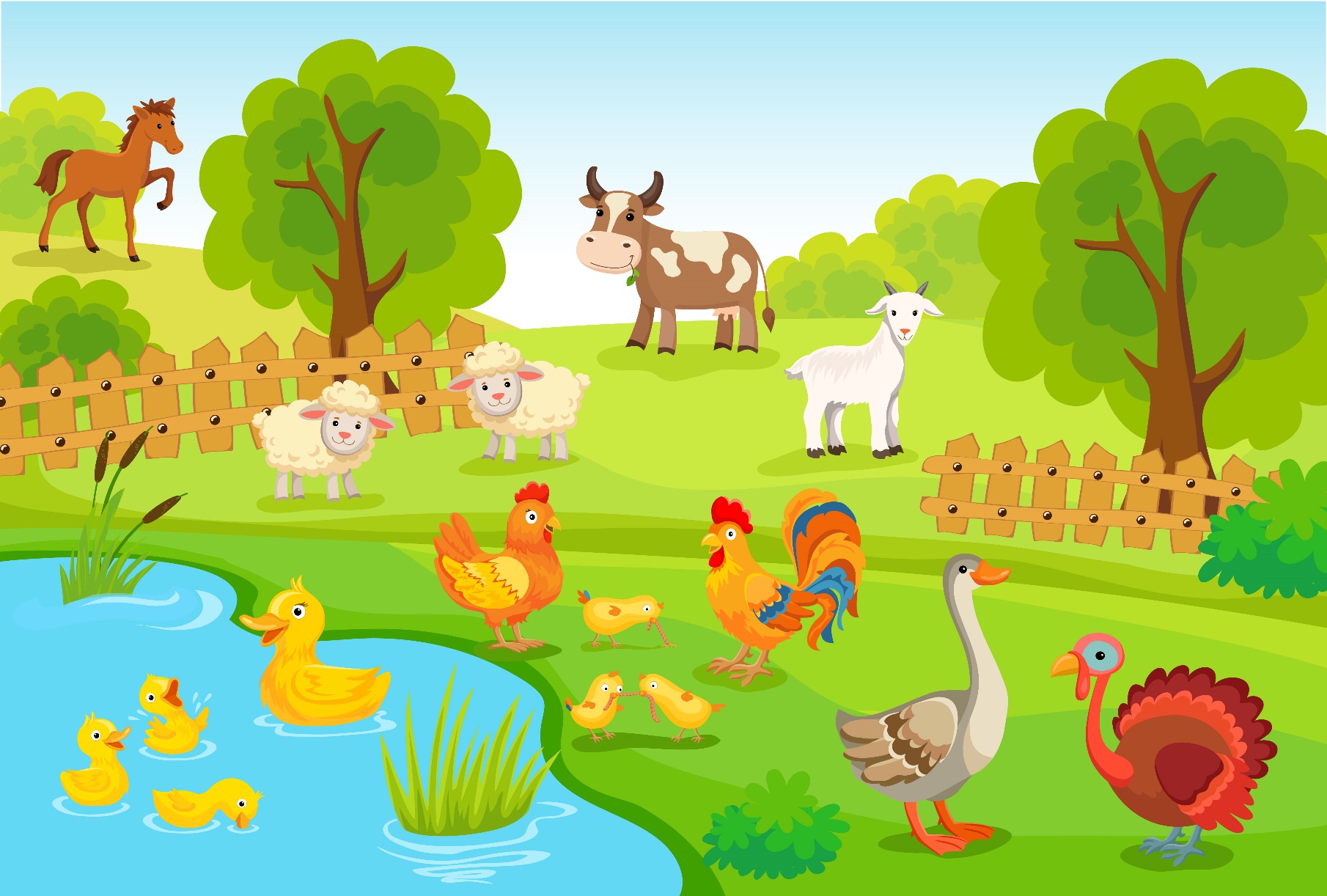 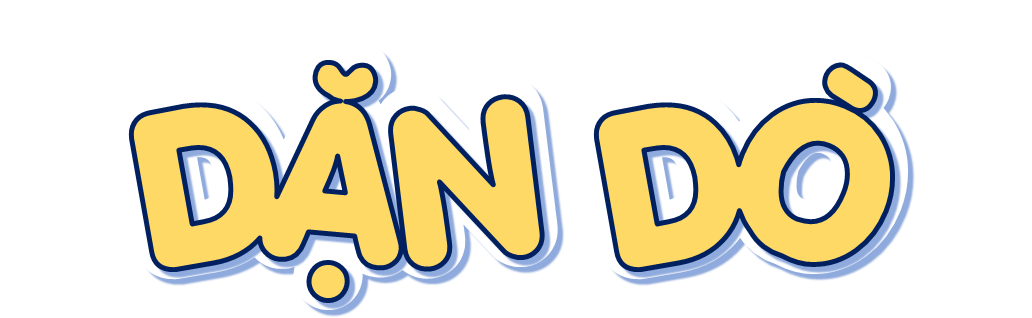 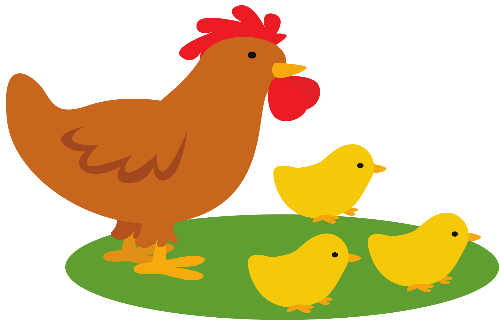 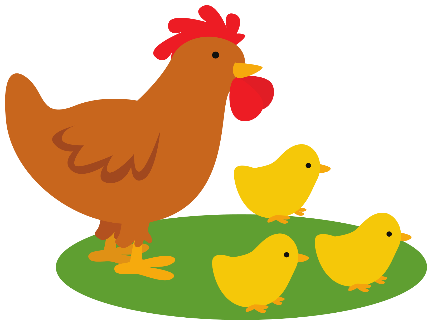 Làm vở bài tập.
Chuẩn bị bài mới.
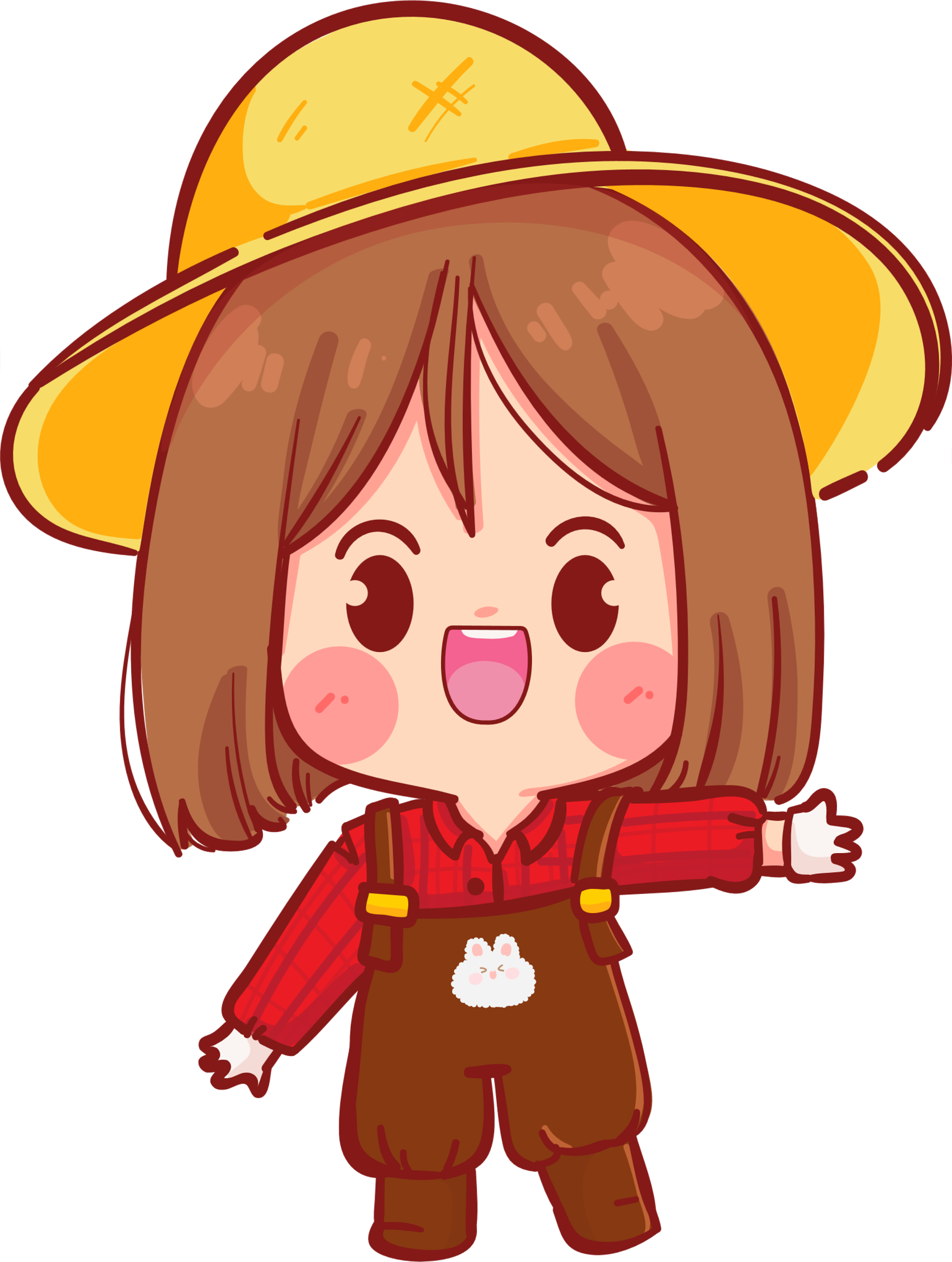 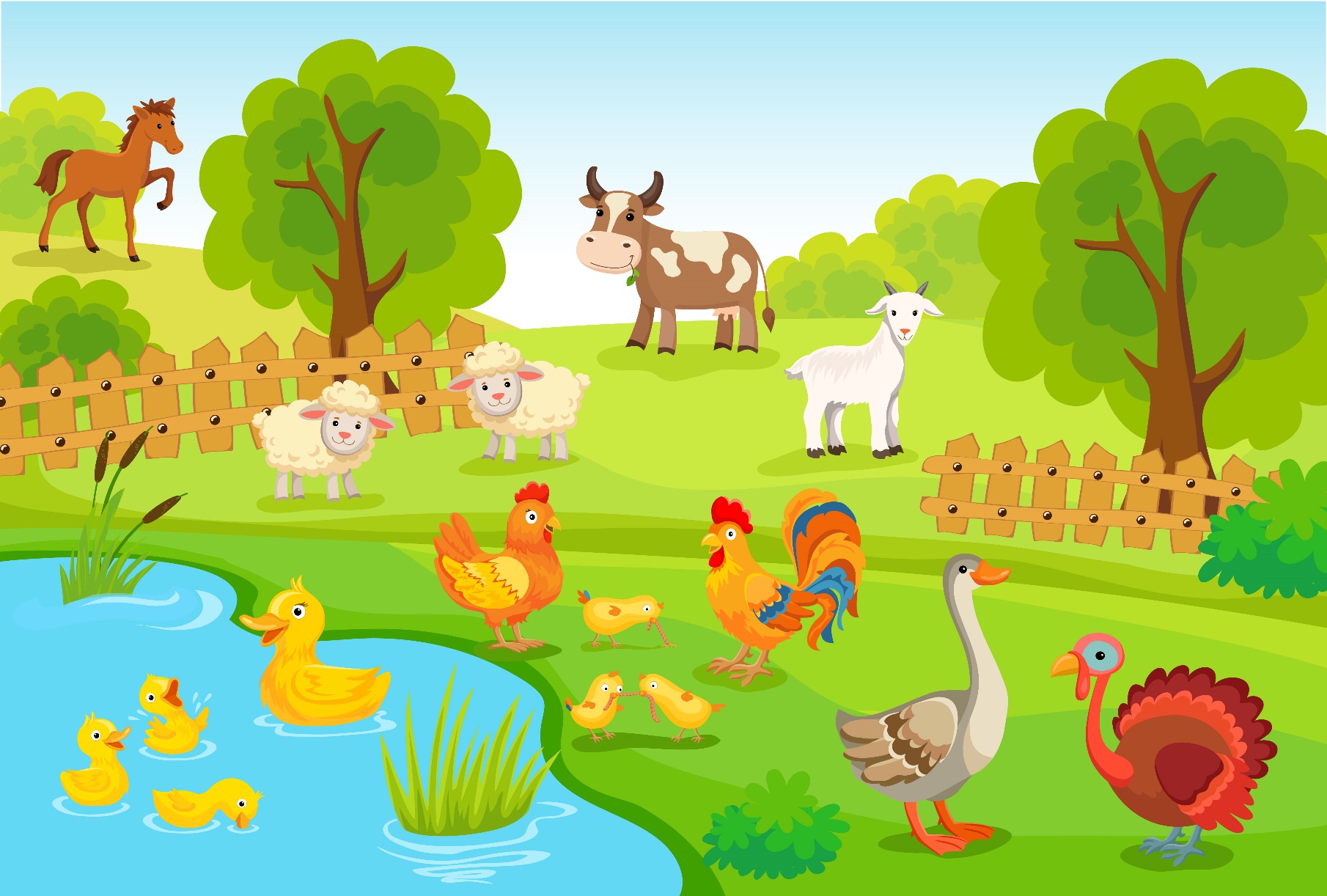 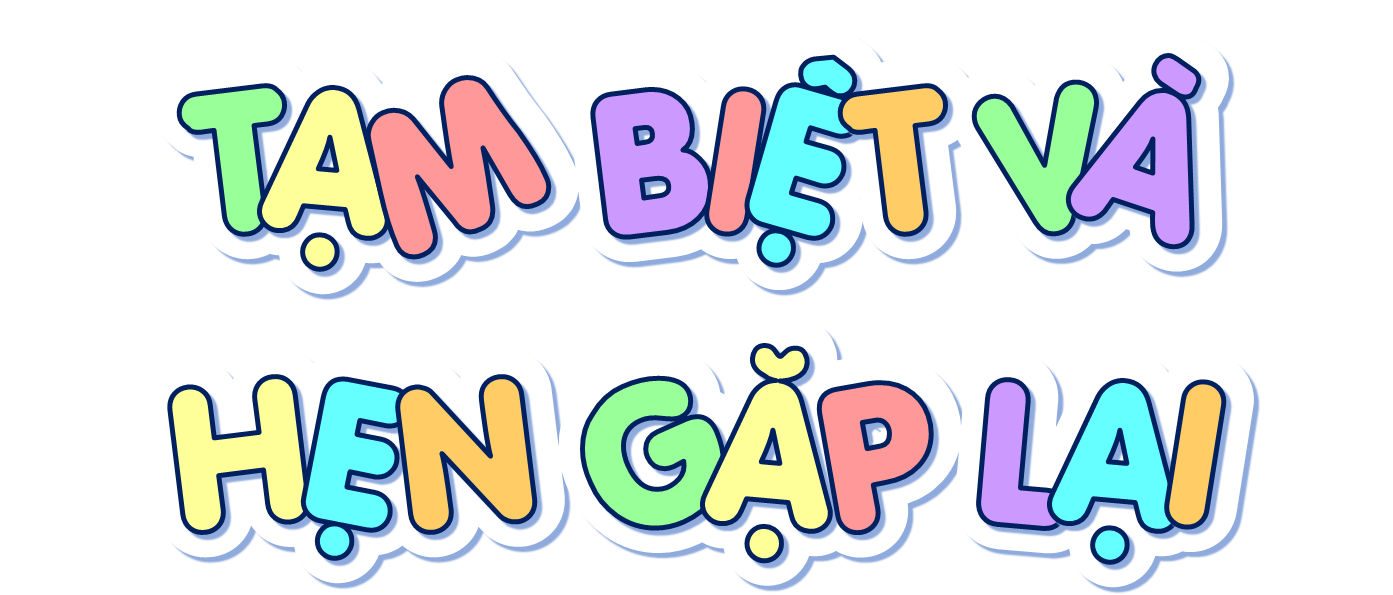 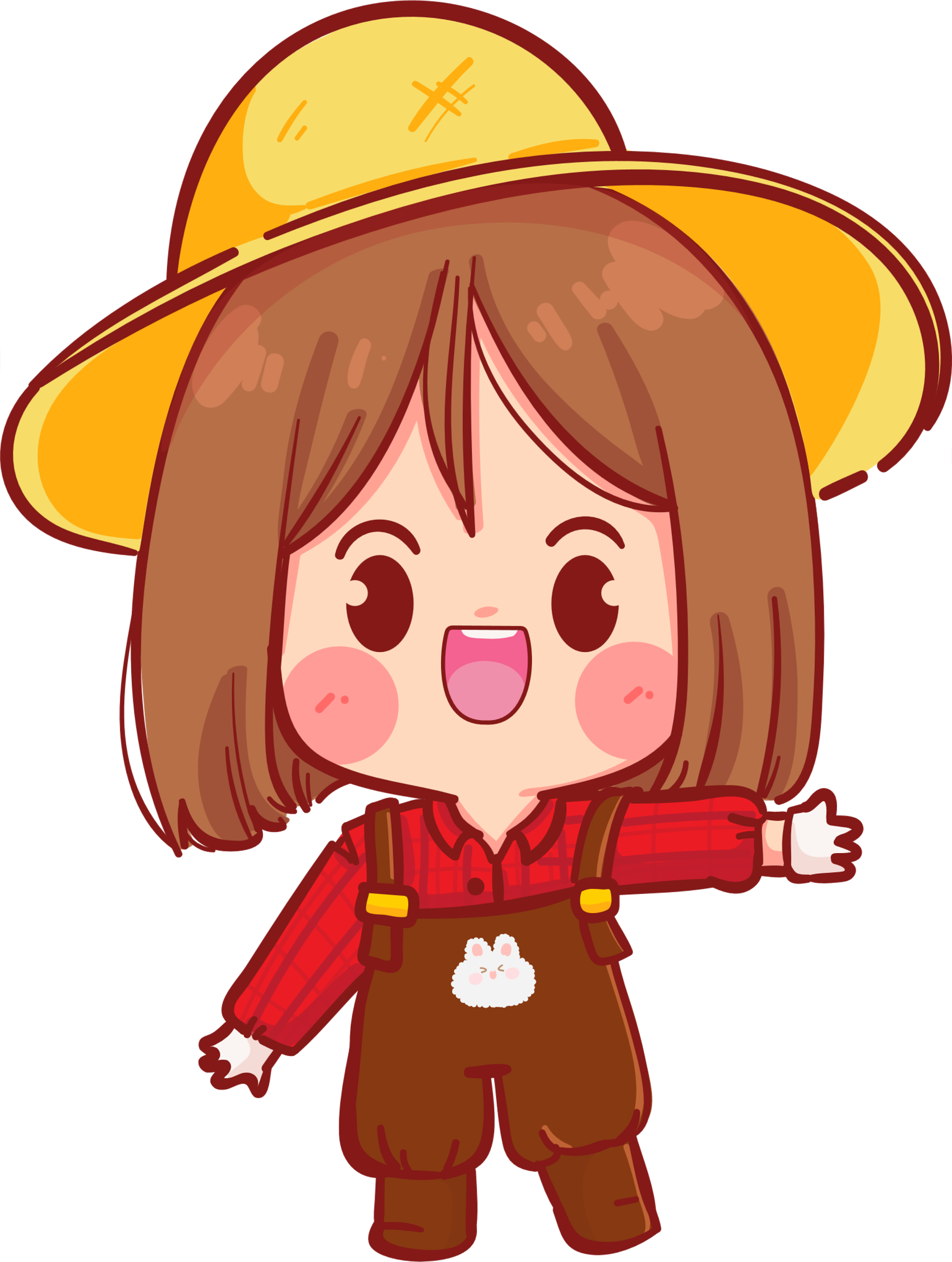